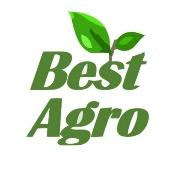 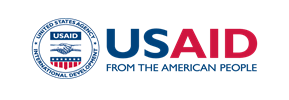 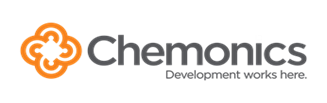 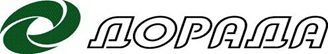 Програма USAID з аграрного і сільського розвитку (АГРО)
12.10.2021
Кращі агропрактикита демоферми
Роман Корінець
керівник проекту «Українська мережа демонстраційних ферм»
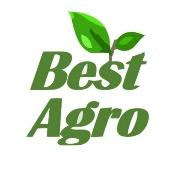 Кращі агропрактики та демоферми - інструменти дорадництва
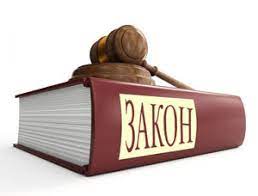 Закон України
Про сільськогосподарську дорадчу діяльність

сільськогосподарська дорадча діяльність - сукупність дій та заходів, спрямованих на задоволення потреб особистих селянських та фермерських господарств, господарських товариств, інших сільськогосподарських підприємств усіх форм власності і господарювання, а також сільського населення у підвищенні рівня знань та вдосконаленні практичних навичок прибуткового ведення господарства;

Основними завданнями дорадчої діяльності є:
підвищення рівня знань і вдосконалення практичних навичок прибуткового ведення господарства суб’єктів господарювання, які здійснюють діяльність у сільській місцевості, та сільського населення в умовах ринкової економіки;


Основними методами дорадчої діяльності є:
… демонстраційні покази форм і методів роботи суб’єктів господарювання, які здійснюють діяльність у сільській місцевості, та сільського населення;
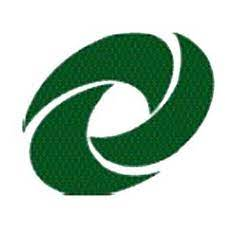 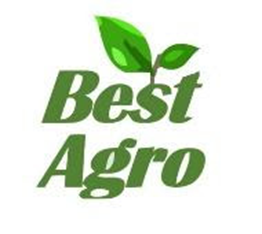 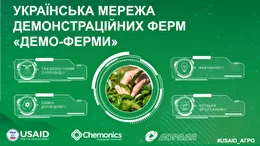 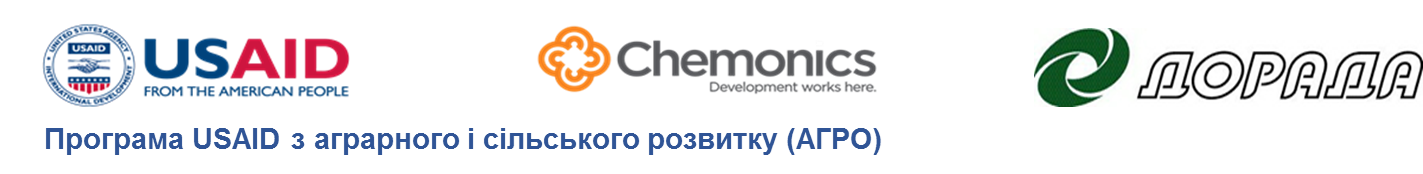 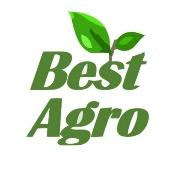 Від кращих агропрактик до демонстарційних ферм
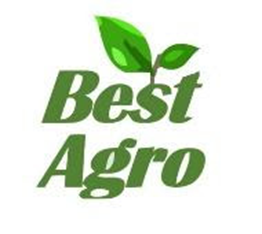 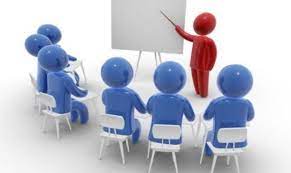 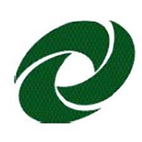 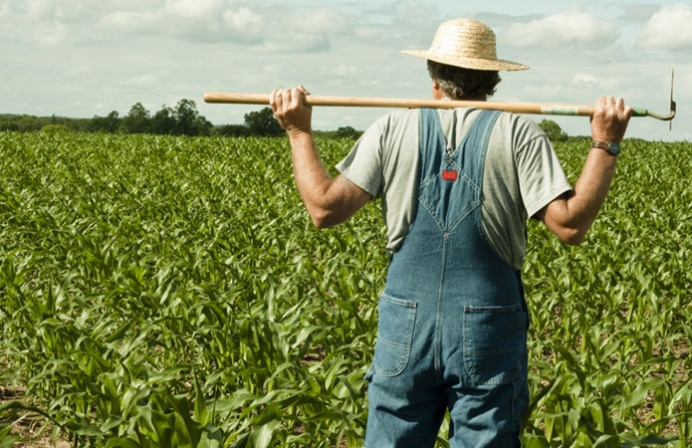 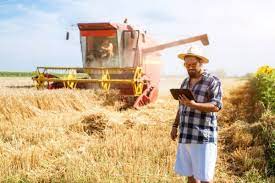 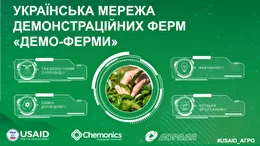 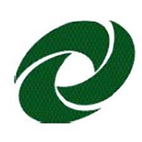 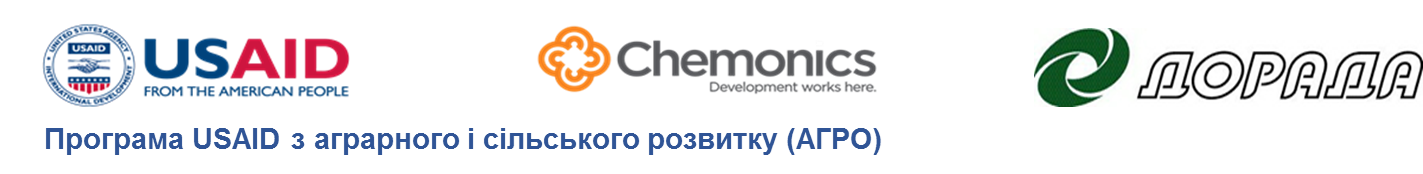 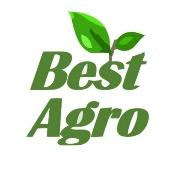 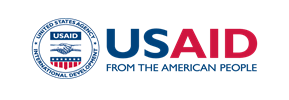 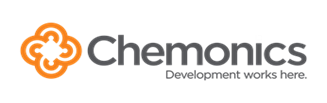 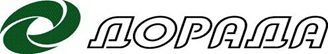 Програма USAID з аграрного і сільського розвитку (АГРО)
Кращі агропрактикита демоферми
Роман Корінець
керівник проєкту «Українська мережа демонстраційних ферм»
best.agropract@gmail.com 
0975747327